Extra ondersteuning in Gronings voortgezet onderwijs: Themabijeenkomst swv 20.01
Anke de Boer
Universitair Hoofddocent
Afdeling Orthopedagogiek
Contact: anke.de.boer@rug.nl
www.evaluatiepassendonderwijs.nl
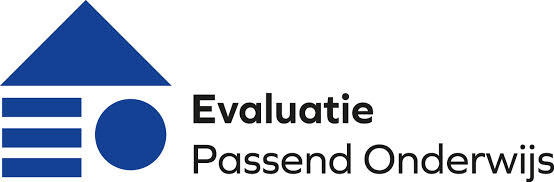 Aanleiding
Invoering passend onderwijs

Wijziging in procedures en ondersteuning binnen swv 

Extra ondersteuning aan leerlingen met een opp: opp-leerrendement en opp-overig

Vraag vanuit CSG: werkt de inzet van arrangementen voor leerlingen met opp? 

Evaluatieprogramma passend onderwijs
Onderzoek: 3 delen
Inzet van extra ondersteuning
Welke ondersteuning wordt er vanuit de scholen geboden?
Hoe ziet de leerling populatie eruit die extra ondersteuning krijgt? 
Problematiek
Doelen
Samenhang problematiek en doelen


Ontwikkeling bij leerlingen
Hoe ontwikkelen leerlingen met (en zonder) extra ondersteuningsbehoefte zich gedurende het 1e jaar op het gebied van: 
gedragsproblemen, motivatie, leerkracht-leerling relatie, eenzaamheid, peer support, leerstrategieën? 
 

Ervaringen van leerlingen en ondersteuningscoördinatoren
Wat zijn de ervaringen van leerlingen met een opp met de extra ondersteuning die hen op school geboden wordt? 
Wat vinden de ondersteuningscoördinatoren van de werkwijze die het swv gebruikt, de aansluiting en impact van de extra ondersteuning op de leerlingen?
Extra ondersteuning
Arrangementen vooral op groepsniveau
Verschillen per school, maar ook overeenkomsten: 
extra mentoraat
individuele begeleiding
inzet van een orthopedagoog
kleine(re) klas
Leerling populatie: problematiek (N= 390)
Leerlingen met opp-l vaker problemen met leren/didactische ontwikkeling (59%)
Opvallend dat dit voor 41% niet het geval lijkt te zijn
Beide groepen leerlingen problemen met:
werkhouding (57% en 60%)
sociaal-emotioneel gedrag (52% en 66%)
Leerling populatie: doelen
Voor een klein deel van de leerlingen doelen opgesteld m.b.t. leren didactische ontwikkeling en/of cognitieve ontwikkeling
Dit geldt voor leerlingen met opp-l en opp-overig
Voor beide groepen leerlingen doelen gericht op werkhouding (76% en 54%) en sociaal-emotionele gedrag (70% en 50%)
Problematiek en doelen
Weinig samenhang tussen de problematiek en doelen
Leerlingen met opp-l: 28% heeft cognitief probleem, maar geen doelen
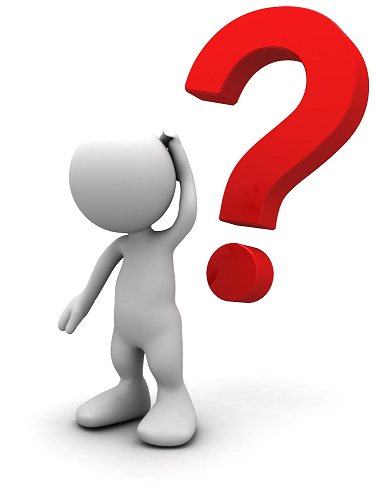 Ontwikkeling van leerlingen (N= 319)
Ervaringen van leerlingen (N= 37)
Gemiddeld een 7,7

Positief: 
Extra aandacht
Praten over problemen
Kleine klas

Negatief: 
Veel klasgenoten met problemen
Gesprekken helpen niet
Geen betere leerresultaten
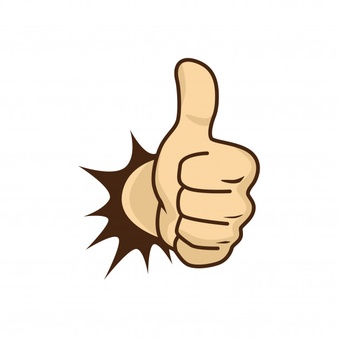 Ervaringen van coördinatoren (N= 5)
Werkwijze en procedure			+ 
Onderscheid opp-o en opp-l			+/-
Financiële middelen				+/-
Aansluiten bij leerling populatie		+

Bevorderende factoren:
Geld
Tijd
Expertise
Korte lijnen
Goed ondersteuningsteam
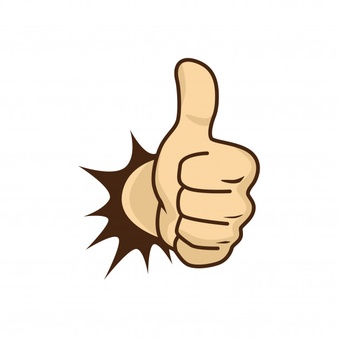 Conclusie
Arrangementen inhoudelijk anders ingericht, maar overlap in extra mentoraat, individuele begeleiding, inzet van een orthopedagoog en kleine(re) klas
Leerlingen met opp-l en opp-overig hebben beide problemen in werkhouding en sociaal-emotioneel gedrag
Weinig samenhang tussen problematiek en doelen
Ontwikkeling van leerlingen gaat op bepaalde gebieden achteruit gedurende eerste leerjaar; voor leerlingen met opp soms meer (achteruit)
Leerlingen zijn gemiddeld genomen positief over extra ondersteuning
Ondersteuningscoördinatoren zijn redelijk positief; vooral wat betreft procedure en werkwijze, en aansluiten bij leerlingpopulatie
Reflectiepunten
Veel overlap in type arrangementen per school: afstemmen met elkaar?
Zijn leerlingen opp-l en opp-o van elkaar te onderscheiden? 
Opp gebruiken als handelingsdocument?
Classificatiesysteem gebruiken voor problemen en doelen?
In ondersteuning aansluiten op gemeten leerling- uitkomsten?
Extra tijd en aandacht aan leerlingen ipv kleinere klas?
Verduidelijken verschil opp-l en opp-o, of juist geen verschil meer hanteren?
Nabespreking 1: arrangementen
Beantwoord in groepjes van 4/5 personen de volgende vragen:
Hoe zorg je ervoor dat de arrangementen aansluiten op de problematiek van leerlingen met extra ondersteuningsbehoefte?
Op welke manier kun je komen tot (meer) onderlinge uitwisseling over de inzet van arrangementen? 
Welke rol kan het swv daarin spelen?
Nabespreking 2: werking opp
Bespreek de onderstaande stelling met elkaar


Stelling: 
Ik vind dat het opp het handelen van ondersteuners en docenten (meer) zou moeten sturen

Vraag: hoe kun je dit realiseren?
Opdracht 3: in gesprek met leerlingen
Bespreek in groepjes van 4/5 personen de volgende vragen:
Hoe worden leerlingen op dit moment betrokken bij het opstellen van doelen en het opp? 
Als je dit doet, wat zijn je ervaringen? 
Als je dit niet doet, waarom niet? 
Hoe zou je leerlingen meer kunnen betrekken bij het formuleren van doelen en het behalen hiervan?
Bedankt voor jullie komst!